Сыны Осетии в Великой Отечественной войне
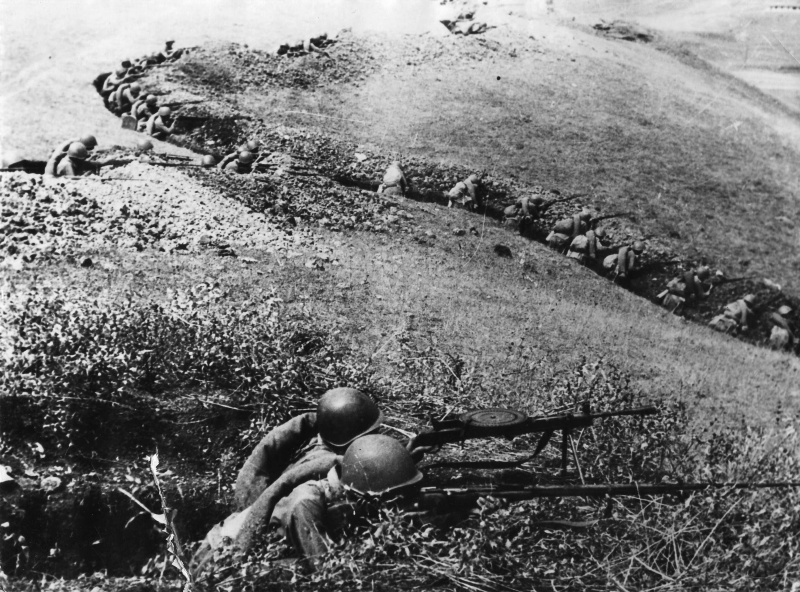 Цель мероприятия
Цель: 1. Расширение знаний учащихся о Великой Отечественной войне; 
2. Воспитать уважения к ветеранам войны, труженикам тыла – участникам Великой Победы. 
3. Воспитать чувства сострадания за тех, кто пережил годы войны.
Подвиг советского народа
Равному подвигу народов Советского Союза в годы Великой Отечественной не знает история человечества. Победа советского народа над германским фашизмом предотвратила попытку завоевания мирового господства, к которому стремилась гитлеровская Германия
Война потребовала от советских людей большой организованности огромного напряжения сил, идейной сплоченности и железной дисциплины, готовности пойти на любые жертвы во имя победы над врагом. Лозунг «Все для фронта, все для победы!» определил жизнь тыла. Трудящиеся Севера-Осетинской АССР, как и все советские люди, проявили в годы войны героизм, самоответрженность и высокую трудовую активность
Чтец 1
Скажи друзьям: у нас в горах
 О вас не молкнет речь.
Держитесь так, чтоб лютый враг.
Желал бы в землю лечь.
Скажи: мы здесь, в пылу работ, 
Помощники бойцам. 
Наш труд — как пуля — тоже бьет,
Бьет метко по врагам..
На фронтах Великой Отечественной войны сражался каждый пятый житель республики. В 1941 г. было отправлено 40186 человек, а в целом за 1941—1945 гг.— 89934 гражданина республики. Из них более 45500 человек не вернулись с полей сражений, каждый второй представитель Северной Осетии, участвовавший в войне, погиб на фронте.
Эдуард Асадов Письмо с фронта
Тебе эти строки пишу я, 
Тебе посылаю сыновний привет, 
Тебя вспоминаю, такую родную, 
Такую хорошую — слов даже нет!... 
А поняли, может, лишь тут, на войне: 
Приятели, книжки, московские споры –
 Все — сказка, все в дымке, как снежные горы… 
Пусть так, возвратимся — оценим вдвойне! 
Сейчас передышка. Сойдясь у опушки, 
Застыли орудья, как стадо слонов,
 И где-то по-мирному в гуще лесов, 
Как в детстве, мне слышится голос кукушки… 
И пусть между нами сейчас километры 
Ты здесь, ты со мною, родная моя!
 В холодной ночи, под неласковым небом,
Склонившись, мне тихую песню поешь
 И вместе со мною к далеким победам
 Солдатской дорогой незримо идешь. 
И чем бы в пути мне война ни грозила, 
Ты знай, я не сдамся, покуда дышу!
Д. Дарчиев
Хоть сам я видел, 
как его скосило, 
Но до Берлина —
 клятву в том даю!— 
Он с нами шел, 
он придавал нам силы 
И рядом с нами
 победил в бою.
Награждение солдат
Родина высоко оценила подвиги своих граждан, 72 воинам из Северной Осетии было присвоено звание Героя Советского Союза, двое из них И. А. Плиев и генерал-майор И. И. Фесин — были удостоены этого звания дважды. 9 представителей республики стали полными кавалерами ордена Славы, 50 воинам были присвоены воинские звания генералов и адмиралов, 60 тыс. сынов и дочерей Северной Осетии в годы Великой Отечественной Войны за ратные подвиги были награждены орденами и медалями Советского Союза.
Боль        матерей
Двоих сынов война моих забралаМне как  теперь на свете этом жить.Всю жизнь мою война к рукам прибралаС судьбою как себя мне примирить.Я для того ль сынов своих рожала,Обоих чтоб убила их война.Всю жизнь свою  за них бы я отдала,Как боль, глухая предо мной стена.Проклятая военная машина,Будь проклят тот кто начал воевать.Ломает все и крушит, как лавина,Война лишь может гробить, убивать.
Как быть мне в жизни я теперь не знаю,Мне белый свет теперь совсем не мил.Я ничего совсем не понимаю,Для жизни мне уж не хватает сил.У Господа прошу за все прощенья,За все грехи за прошлые свои.И не желаю, не хочу спасенья,Ушли из жизни все сыны мои.Моих рыданий мир совсем не слышитИ слез моих не видит мир совсем.Как звон картечи дождь шумит по крыше,Сыны мои по жизни были всем.И кто меня поймет и кто ответит,За что отдали жизнь мои сыны.По прежнему как будто солнце светит,Как эхо я прошедших дней войны.
Великое горе потерять своих сыновей выпало и на долю матерей Северной Осетии.
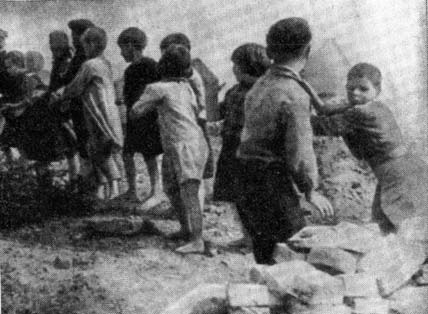 В районах ожесточенных боевых действий — под селениями Гизель, Майрамадагом, Рассветом, Нартом, Сурх-Дигорой, Ахсарисаром, Толдзгуном, Хазнидоном и Эльхотово — население (юноши, девушки, старики, старухи) подносили воду, продукты питания и оказывали медицинскую помощь советским воинам непосредственно на передовой, ремонтировали мосты, дороги, технику.
На долю советских женщин, в том числе и женщин Северной Осетии, в годы Великой Отечественной войны выпали тяжелейшие испытания. Более 8 тыс. женщин Северной Осетии сражались на фронтах Великой Отечественной войны, работали в госпиталях, санитарных поездах, ухаживали за ранеными.
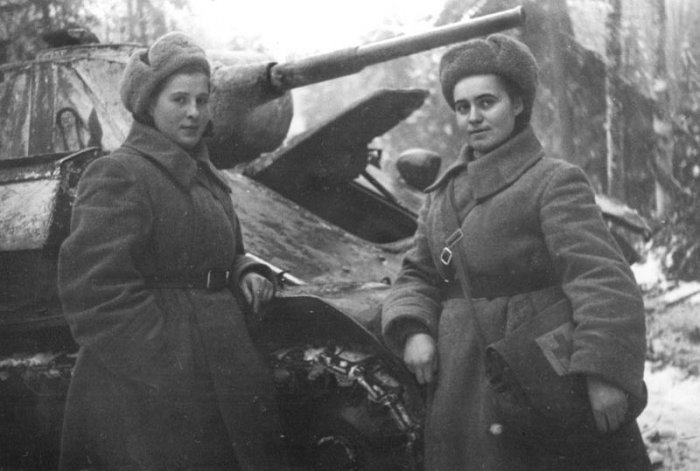 Как разглядеть за днями след нечёткий? Хочу приблизить к сердцу этот след… На батарее были сплошь – девчонки. А старшей было восемнадцать лет. …В то утро танки вышли прямо к Химкам. Те самые. С крестами на броне. И старшая, действительно старея, 
как от кошмара заслонясь рукой, скомандовала тонко: - Батарея-а-а! (Ой мамочка!. . Ой родная!.. ) Огонь! – И – залп!
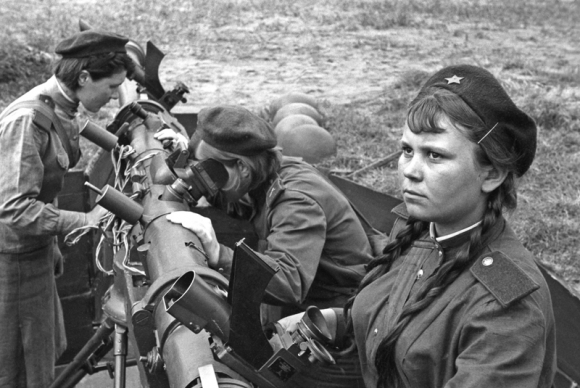